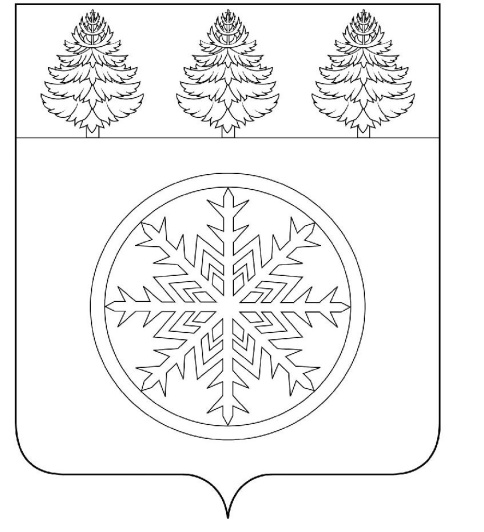 БюджетЗиминского городского муниципального образованияна 2017 год и плановый период2018 и 2019 годов  (Решение Думы Зиминского городского муниципального образования от 22.12.2016 года № 230)
Управление по финансам и налогам администрации
Зиминского  городского муниципального образования
Решение Думы Зиминского городского муниципального образования «О бюджете Зиминского городского муниципального образования на 2017 год и на плановый период  2018 и 2019 годов»  подготовлено в соответствии с требованиями:

Бюджетного кодекса Российской Федерации

Федерального закона от 06.10.2003 г. № 131-ФЗ «Об общих принципах организации местного самоуправления в РФ»

Приказа Министерства финансов Российской Федерации от 01.07.2013г. № 65н «Об утверждении Указания о порядке применения бюджетной классификации РФ»

Закона Иркутской области от 22.10.2013 г. № 74-ОЗ «О межбюджетных трансфертах и нормативах отчислений в местные бюджеты»

Положения о бюджетном процессе в Зиминском городском муниципальном образовании

Основных направлений налоговой и бюджетной политики Зиминского городского муниципального образования на 2017 год и плановый период 2018 и 2019 годов

Муниципальных программ и иных документов
2
Основные параметры проекта бюджета Зиминского городского муниципального образования на 2017 год
Доходы         -       Расходы        = Дефицит
584994.3
604350.7
19356.4
БЮДЖЕТ
3
ОСНОВНЫЕ ПАРАМЕТРЫ БЮДЖЕТА ЗИМИНСКОГО ГОРОДСКОГО МУНИЦИПАЛЬНОГО ОБРАЗОВАНИЯ
на 2017 год и  плановый период 2018 и 2019 годов
(тыс.руб.)
4
СТРУКТУРА НАЛОГОВЫХ  ДОХОДОВ БЮДЖЕТА ЗИМИНСКОГО ГОРОДСКОГО МУНИЦИПАЛЬНОГО  ОБРАЗОВАНИЯ В  2017 ГОДУ
НДФЛ 108762,5 тыс. руб.


Налоги на имущество 23500 тыс. руб.


Налоги на совокупный доход 16000 тыс. руб.


Акцизы  13653,2 тыс.руб.



Госпошлина  8181,1 тыс.руб.
СТРУКТУРА НАЛОГОВЫХ  ДОХОДОВ БЮДЖЕТА ЗИМИНСКОГО ГОРОДСКОГО МУНИЦИПАЛЬНОГО  ОБРАЗОВАНИЯ на  плановый период 2018 -2019 годов
2019 год
2018 год
НДФЛ 119692,0 тыс. руб.

        Налоги на имущество 23500,0 тыс. руб.

        Налоги на совокупный доход 16000,0 тыс. руб.

        Акцизы 15127,9 тыс. руб.

        Госпошлина 8377,9 тыс. руб.
НДФЛ 114785,9 тыс. руб.

     Налоги на имущество 23500,0 тыс. руб.

     Налоги на совокупный доход 16000,0 тыс. руб.

     Акцизы 13438,5 тыс. руб.

     Госпошлина 8204,0 тыс. руб.
СТРУКТУРА НЕНАЛОГОВЫХ ДОХОДОВ БЮДЖЕТА ЗИМИНСКОГО ГОРОДСКОГО МУНИЦИПАЛЬНОГО ОБРАЗОВАНИЯ НА 2017 ГОД
Доходы от использования имущества  18300 тыс . руб.

Штрафы 2314,5 тыс. руб.

Продажа активов 2000 тыс. руб.


Плата за негативное воздействие на окружающую среду  852,7
СТРУКТУРА НЕНАЛОГОВЫХ ДОХОДОВ БЮДЖЕТА ЗИМИНСКОГО ГОРОДСКОГО МУНИЦИПАЛЬНОГО ОБРАЗОВАНИЯ НА плановый период 2018 и 2019 годов
Доходы от использования имущества  18300 тыс . руб.

Штрафы 2314,4 тыс. руб.

Продажа активов 900 тыс. руб.


Плата за негативное воздействие на окружающую среду  869,8  тыс. руб.
Доходы от использования имущества 18300 тыс. руб.
2018 год
2019 год
Штрафы  2314,5 тыс. руб.
Продажа активов 900 тыс. руб.
Плата за негативное воздействие на 
окружающую среду 895,8 тыс. руб.
Безвозмездные поступления
2016 г. 
Решение
2017 год
 Решение
+10404,0
381026,3 
тыс. руб.
391430,3 
тыс. руб.
-12604,9
Дотации    14548,5
Дотации    1943,6
+15462,3
Субсидии  42181,7
Субсидии  26719,4
+7560,6
Субвенции 347305,0
Субвенции 339744,4
-14
Иные межбюджетные трансферты     14
Иные межбюджетные трансферты     0
9
ДИНАМИКА ПОСТУПЛЕНИЯ МЕЖБЮДЖЕТНЫХ ТРАНСФЕРТОВ В БЮДЖЕТ ЗИМИНСКОГО ГОРОДСКОГО МУНИЦИПАЛЬНОГО ОБРАЗОВАНИЯ
10
ПОКАЗАТЕЛИ ПОСТУПЛЕНИЙ ДОХОДОВ В БЮДЖЕТ ЗИМИНСКОГО ГОРОДСКОГО МУНИЦИПАЛЬНОГО ОБРАЗОВАНИЯ
(тыс.руб.)
-501595,2
- 23993,5
-10510,8
+7,5%
-43,5%
-7,3%
-4,8%
33%
СТРУКТУРА РАСХОДОВ БЮДЖЕТА ЗИМИНСКОГО ГОРОДСКОГО МУНИЦИПАЛЬНОГО  ОБРАЗОВАНИЯ 
В  2017 ГОД
Расходы социальной направлен- ности
64,9%
Образование
Культура и кинематография
5,9%
Всего: 604350,7  тыс. руб.
Физ. культура и спорт
0,2%
489275,2 тыс. руб.(81%)
Социальная политика
9,8%
Жилищно-коммунальное хозяйство
5,1%
Общегосударственные вопросы
8,9%
Национальная экономика
2,8%
2,4%
Прочие расходы
12
СТРУКТУРА РАСХОДОВ БЮДЖЕТА ЗИМИНСКОГО ГОРОДСКОГО МУНИЦИПАЛЬНОГО  ОБРАЗОВАНИЯ 
на плановый период 2018 и 2019 годов
Образование
Культура и кинематография
Физ. культура и спорт
Социальная политика
Расходы социальной направленности всего
Жилищно-коммунальное хозяйство
Общегосударственные вопросы
Национальная экономика
Прочие расходы
Всего расходов:
13
Структура расходной части  бюджета в разрезе муниципальных программ на 2017 год (тыс.руб.)
14
Структура расходной части бюджета в разрезе муниципальных программ на 2018 и 2019 годы (тыс.руб.)
РАСПРЕДЕЛЕНИЕ РАСХОДОВ НА 2017 год
Объем программных расходов     
       составит 534383 тыс. рублей:

      Объем непрограммных  расходов составит 69967,7 тыс. рублей:
РАСПРЕДЕЛЕНИЕ РАСХОДОВ 
 на  плановый период 2018 -2019 годов
2019 год
2018 год
Программные расходы 538624,3 тыс. руб.

        Непрограммные расходы  32376,5 тыс. руб.
Программные расходы 530662,29 тыс. руб.

     Непрограммные расходы  50169,8 тыс. руб.
ИСТОЧНИКИ ВНУТРЕННЕГО ФИНАНСИРОВАНИЯ ДЕФИЦИТА БЮДЖЕТА  ЗИМИНСКОГО ГОРОДСКОГОМУНИЦИПАЛЬНОГО ОБРАЗОВАНИЯ НА 2017 ГОД
ИСТОЧНИКИ ВНУТРЕННЕГО ФИНАНСИРОВАНИЯ ДЕФИЦИТАБЮДЖЕТА  ЗИМИНСКОГО ГОРОДСКОГО МУНИЦИПАЛЬНОГО ОБРАЗОВАНИЯ НА 2018 и 2019 гг.
СПАСИБО ЗА ВНИМАНИЕ!
20